Asteroidal & Lunar Occultations: Results 2014-2015
Dave Herald
About 210 events each year
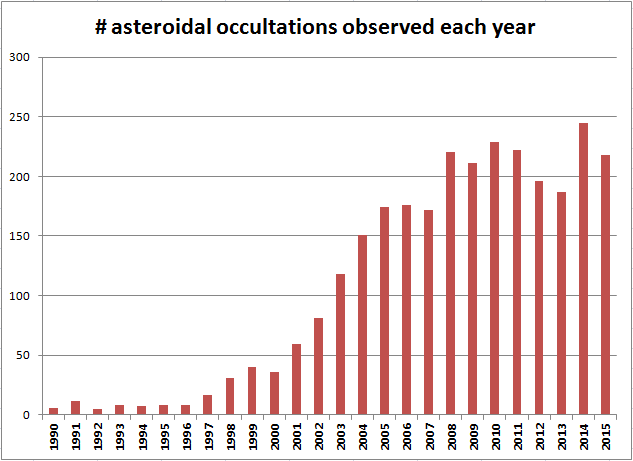 25/07/2016
2
Number of successful events by region, and max # sites: 2015/01      2015/12
Australasia		44	(16 sites)
Europe		61	(50 sites)
Japan			25	(17 sites)
US			88	(27 sites)
25/07/2016
3
Double stars discovered in asteroidal occultations
New double stars can be discovered in an asteroidal occultation
Separations are usually in the range 0.1” to 0.001”
If several observers, the uncertainty in separation can be less than 1 milli-arcsecond [ <0.001”]
25/07/2016
4
5 double stars discovered since Jan 2014
Star number      Sep (mas)         P.A.         Date           Asteroid
0801-01593-1         1.2           292.3        2014 Jan 18    664 Judith       
5227-00026-1         3.0             2.0        2014 Dec  9   3950 Yoshida      
2U27496405          10.0 ± 0.5     225.8 ± 2.5  2015 Feb 12    107 Camilla      
0283-00694-1        42.1 ± 0.7     127.9 ± 1.4  2015 Apr  2     90 Antiope      
4UC344-090563       41.0           247.0        2015 Aug  5     92 Undina

Note – the first three are below the resolution limit of Gaia
25/07/2016
5
8 examples of good Profiles
25/07/2016
6
93 Minerva  2014 Sep 6
A good fit to a convex shape model
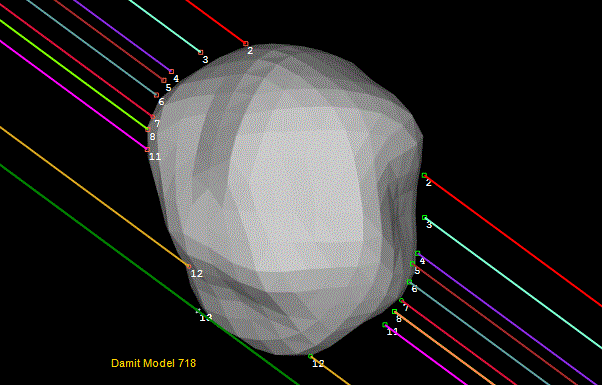 25/07/2016
7
82 Alkmene  2014 Sep 18
A good fit to a shape model
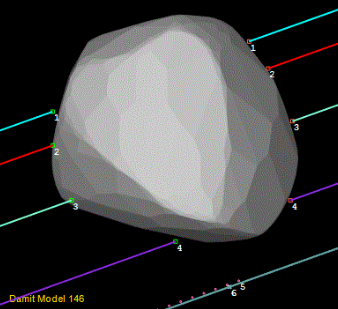 25/07/2016
8
166 Rhodope  2015 Jan 30
With Gaia, multiple Miss events like this should become less common
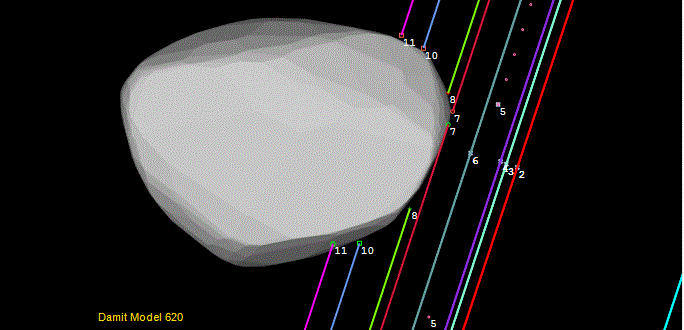 25/07/2016
9
A double-double occultation
On 2015 Apr 9 the binary asteroid 90 Antiope occulted a star that turned out to be double.
Double star solution from each component of the asteroid
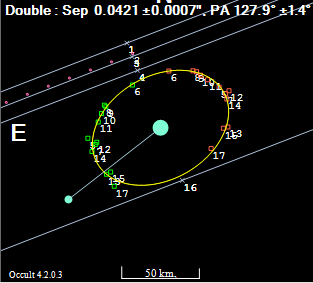 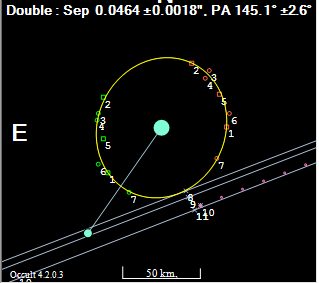 25/07/2016
10
Solution for the asteroid
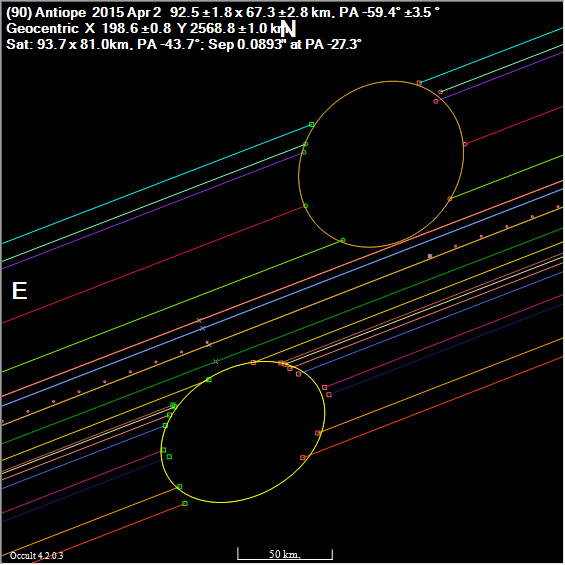 25/07/2016
11
409 Aspasia  2015 Sep 4, and Aug 8
Model 215 (Convex)		Model 715 (Concave)
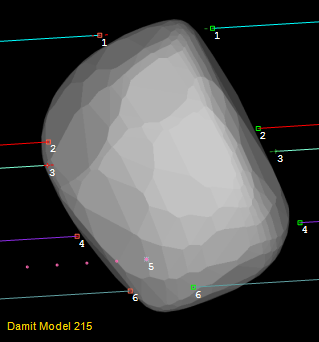 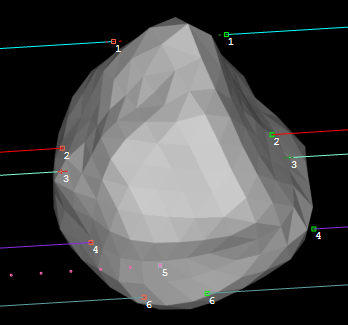 Sept 4
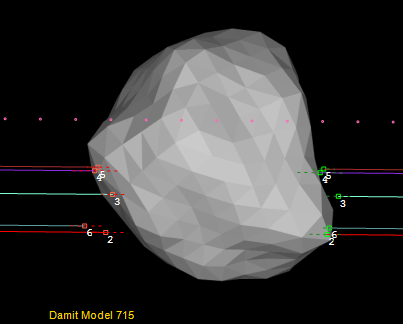 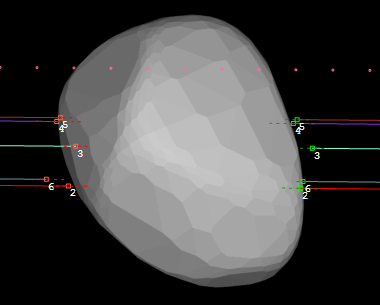 Aug 8
25/07/2016
12
275 Sapientia  2015 Sep 30
No shape model available
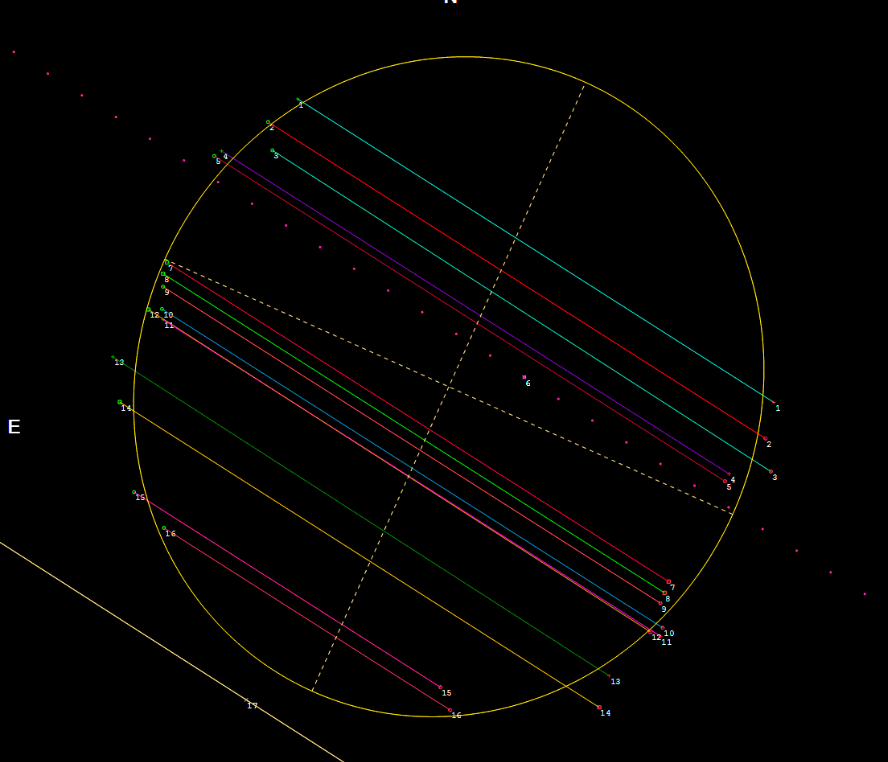 25/07/2016
13
Amphitrite – 2015 Nov 11
‘old’ model  	  	updated shape model
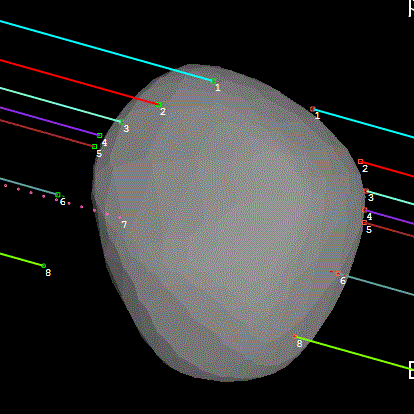 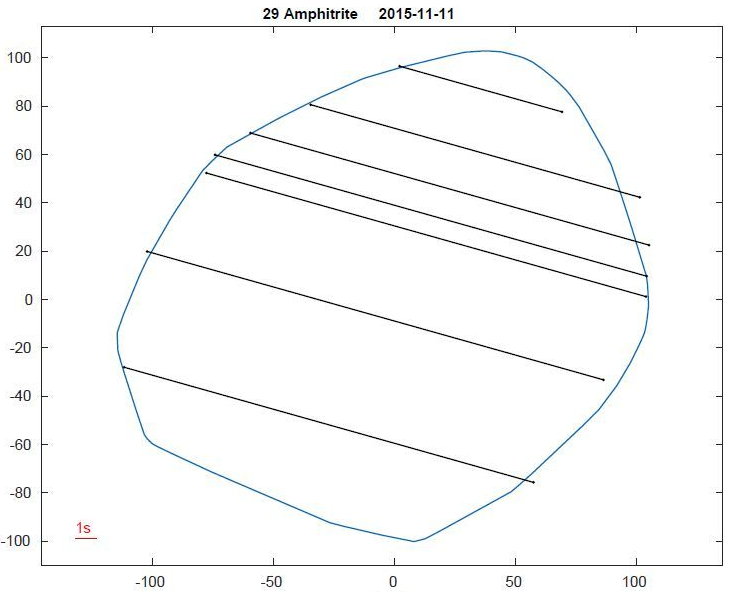 25/07/2016
14
27 Euterpe  2015 Dec 13
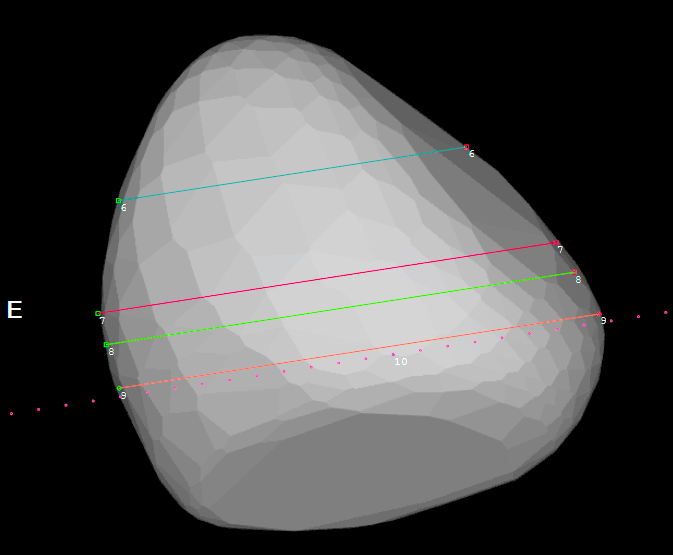 25/07/2016
15
Any questions?
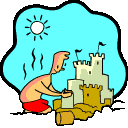 25/07/2016
16